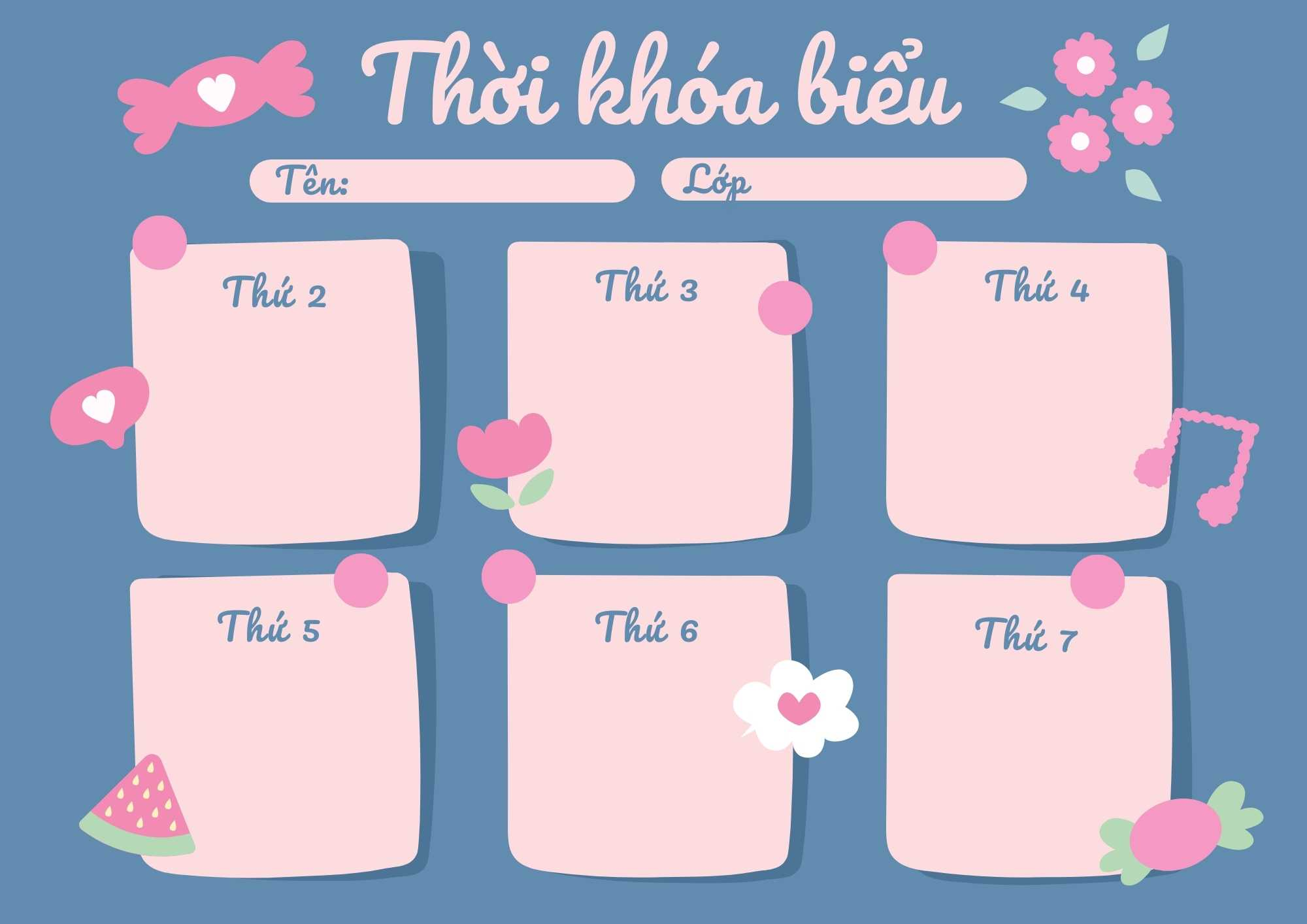 MGL A4
LQVT
Xác định phía trên, dưới, trước, sau của đối tượng khác có sự định hướng
PTVĐ
- VĐCB: Bò dích dắc qua 7 điểm
- TCVĐ: Hứng bóng
KHÁM PHÁ
Nghề gốm
TẠO HÌNH
Vẽ chân dung cô giáo ( Đề tài)
LQCV
Tập tô u, ư
ÔN LUYỆN
Khám phá về nghề may